Vasutyö 2017Osallisuus, pienryhmätoiminta ja leikkiRauma 13.10.2016
Petteri Mikkola
Lapsen kohtaaminen, lähtökohtia
Tieto kiintymyskäyttäytymisestä
Tieto perusturvallisuuden merkityksessä

Tieto sosiaalisista tarpeista
Lapsen tunnetilojen tunnistaminen ja ymmärtäminen

Omien tunteiden, havaintojen ja käsityksien tutkiminen
Oman kasvatustyylin ja lapsikäsityksen tunnistaminen

Arjen kohtaamisissa heräävien erilaisten tunteiden tunnistaminen ja käsitteleminen

Intuition kuunteleminen, tietäminen – ei tietäminen
Koko päivä pedagogiikkaa  
Lapsen itsetunnon ja minäkuvan vahvistaminen
Lapsen sosiaalinen asema on aina aikuisten vastuulla
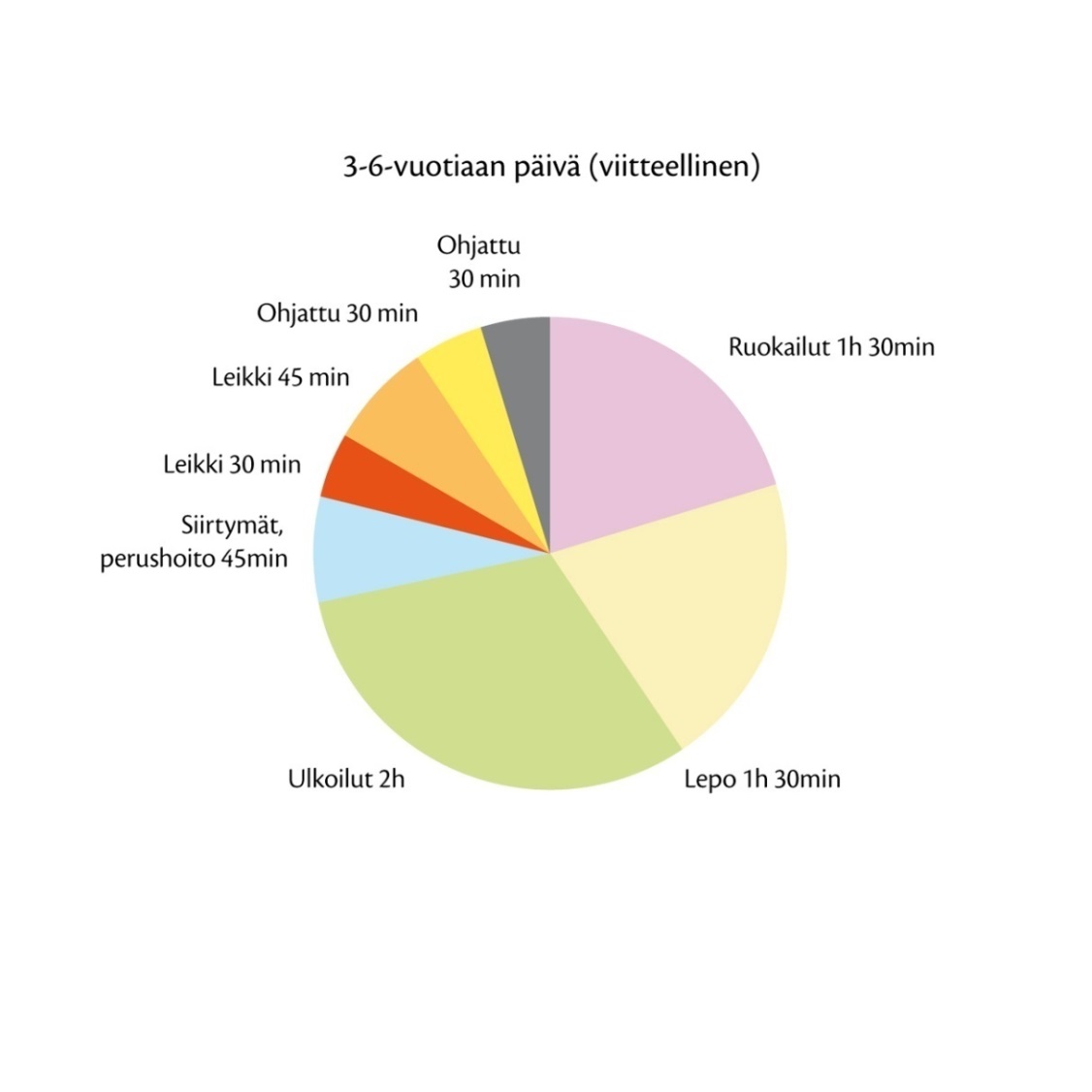 Yhteinen kasvatus- ja työkulttuuri luodaan puheella - koko tiimin pitää ymmärtää!
Sensitiivinen työtapa, näkökulmia

- Kun yksi lapsi saa lohdutusta, auttaa se myös muita lapsia – ei siis ole muilta pois! 

- Pienet lapset eivät pysty säätelemään itseään joutuessaan epämukavuustilaan ja heidän käyttäytymisensä alkaa muuttua reaktiiviseksi. Kieltämisen, moittimisen tai ryhmästä poistamisen sijasta lapsi pitää houkutella uuteen yhteyteen, koska hän ei siihen itse pysty.  ( Jukka Mäkelä )


Arvokas elämä > Ihmisellä on tarve:

Toteuttaa itseään >  Vapaaehtoisuus, tekeminen kumpuaa lapsesta ja tuo esiin omaa persoonaa.  Lapsi on kyvykäs,  osaa, hallitsee ja saa asioita aikaiseksi. Oppii ja kehittyy sekä vertaisryhmässä että aikuisten tuella. 

Toisiin ihmisiin >  Lapsella on tarve läheisyyteen. Ympärillä on ihmisiä joista lapsi voi välittää ja kokea, että hänestä välitetään, arvostava vuorovaikutus. Hyvän tekeminen, kokemus siitä, että se mitä tekee tuottaa hyvää muille. Ei ainakaan tuota pahaa muille.  (Frank Martela )


Kuinka voin auttaa lasta?
- Lapsen ilmaisemien tunteiden takana on aina jokin tarve. ”Hyvä, kun lapsi ilmaisee tunteensa, niin voin päästä selville siitä, mitä hän tarvitsee”! ( Liv Larsson, NVC)
Kasvattajan pedagoginen sensitiivisyys
Kykyä olla läsnä ja vuorovaikutuksessa

Kykyä kannatella lapsen tunnemaailmaa

Kykyä tunnistaa lapsen emotionaalisia tarpeita ja vastata niihin sopivasti joko kannustamalla ja aktivoimalla tai esim. lohduttamalla ja tyynnyttelemällä

Kykyä leikkiä ja hyödyntää leikkipedagogisia menetelmiä
 
Kykyä sitoutua myönteisen, kannustavan ja innostavan kasvatusilmapiirin luomiseen
Pedatieto oy 2015
Osallisuuden tikapuut  (mukaillen Hart 1999)
8. Lapset ja aikuiset päättävät yhdessä. 		   Toiminta on lapsilähtöistä                      7. Lapset aloittavat ja ohjaavat toiminnan
                 6. Lasten kanssa tehdään päätökset, mutta aloitteet tulevat   			aikuisilta
             5. Lapsilta kysytään toiminnasta ja heitä kuullaan
         4. Lasten mielipiteitä kuullaan, mutta aikuiset tekevät  päätökset
      3. Lapset ovat mukana muodon vuoksi
   2. Lapset ovat toiminnassa kuin koristeena
1. Lapsia ohjataan(Eskel & Marttila 2013, 80)
Osallisuuden vahvistaminen
Keskeistä koko oppimis- ja kasvuympäristön suunnittelu 
Toiminnan sisältöjen valinta tapahtuu lasten tarpeiden, mielenkiinnon kohteiden ja motivaation pohjalta
Tavoitteena leikin ja oppimisen ilo - eivät yksittäiset tiedot ja taidot
Projektityyppinen työskentely – tavoitteita ja menetelmiä arvioidaan jatkuvasti ja toimintaa muutetaan tarpeen mukaan
Leikkipedagogiikka!
Aikuisen toiminta on jatkuvasti aktiivista ja aloitteellista suhteessa yksittäiseen lapseen, pienryhmään ja koko ryhmään 
Suunnittelun kohteena vuorovaikutus, lapsen hyvinvointi ja kokonaisvaltainen oppiminen
Pedatieto oy 2016
Osallisuus työtapoina
Pienryhmätoiminta

Pienryhmätoiminnassa kasvattajat ovat läsnä ja ohjaavat aktiivisesti ryhmäprosessia sekä auttavat lasta liittymään ryhmään ja kiinnittymään toimintaan.
 
Pienryhmätoiminnaksi ei voi kutsua sitä, että lapset jaetaan satunnaisiin ryhmiin ja jätetään selviytymään keskenään, kasvattajien vain valvoessa toimintaa!

Kun ei ole seilaavia kasvattajia, ei ole seilaavia lapsia vrt. jumppa. Kasvattaja liittää, ohjaa, huolehtii ryhmäprosessista.

Poikkeustilanteiden pedagogiikka, toiminnan organisoiminen, kun toimimme pienemmillä resursseilla.
Pienryhmätoiminnan suunnittelu
Lapsiryhmän varhaiskasvatussuunnitelma
Ryhmä (kuvaus ryhmästä) 

2) Ryhmän toiminta-ajatus ja tavoitteet 

3) Sisällölliset teemat ja painopisteet ( lasten mielenkiinnonkohteet – onko kukaan kysynyt?)

4) Työtapa ja pedagogiikan toteuttamisen menetelmät ( lasten osallisuus ja yhteisöllisyys, lapselle ominainen tapa toimia – miten ohjaamme lapsiryhmän prosessia? )

5) Sujuva arki: Kuvaus ryhmän toiminnan pedagogisista periaatteista 
Lasten saapuminen ja lähteminen, yhteiset ateriat, siirtymätilanteet, päivälepo ym
 
6) Vuorovaikutus – Mihin kiinnitämme huomiota, miten autamme liittymään ?

7) Kasvatuskumppanuus 

8) Yhteistyökumppanit
 
9) Arviointi, dokumentointi ja kehittäminen
Leikki on lapselle mielentila.
Päivähoidossa leikki mahdollistuu, jos aikuisen mielessä on tilaa lapsen leikille!

- Miten aikuinen ohjaa, havainnoi, tukee, osallistuu leikkiin? Vrt. ohjaan ulkona ja sisällä lasten leikkejä tai valvon leikkejä!

- Leikin haasteellisuus lapselle ja aikuiselle: Leikissä lapsi esittää leikkitekoja (toiminnallisia ketjuja) leikkivälineillä, tietyssä roolissa, vuorovaikutuksessa toisten lasten kanssa ja rakentaa samaan aikaan tarinaa, johon ei ole olemassa tarkkaa käsikirjoitusta. Leikki ei siis ole helppoa!

- Lapsen sosiaalinen rooli on aina aikuisen vastuulla > kaikkien kanssa leikitään > aikuisen tehtävänä ohjata ja varmistaa, ei voi jättää lapsen vastuulle! Vrt. aikuisilla sovitut tiimit.

Aikuinen ohjaa leikkiä = kiusaamisvapaa leikki
Leikin taustatekijät ja edellytykset

Miten huomioidaan ja tuetaan työn suunnittelussa:
Leikkiaika- ja rauha
Leikkitilat ja –välineet
Ryhmäjako, vuorovaikutus
Kokemukset ja mallit leikin rakennusaineksina

Miten leikkiympäristönne mahdollistaa  leikin eri kehitysvaiheissa  sekä leikin erilaisten ominaisuuksien  toteutumisen sisällä ja ulkona:
toiminnallisuus
tarinallisuus 
yhteisöllisyys
oivaltavuus
luovuus

Miten aikuinen ohjaa, havainnoi, tukee, osallistuu leikkiin?

Miten jokaiselle lapselle turvataan leikkikaveri?

Miten leikki ja leikillisyys näkyy arkisissa tilanteissa: pukeminen, odottelu ym.
(Vantaan kaupunki, Pakillinen työkaluja)
Laaja-alainen osaaminen
Kielten rikas maailma

Ilmaisun monet muodot

Minä ja meidän yhteisömme

Tutkin ja toimin ympäristössäni

Kasvan, liikun ja kehityn
Kasvatus, opetus ja hoito

Varhaiskasvatuksen pedagoginen toiminta

Opin, koen , toimin , osallistun

Leikin, liikun , tutkin, ilmaisen
Lasten mielenkiinnonkohteet ja tarpeet
Oppimisen alueet
Lasten kasvuympäristöt
Kehittyvä toimintakulttuuri –Monipuoliset oppimisympäristöt - Yhteistyö
Pedagoginen dokumentointi, arviointi ja kehittäminen
Arvoperusta - oppimiskäsitys
Vasu 2017, OPH
Toimiva tiimi on oleellinen osa hyvää pedagogiikkaa

Lapsella on varhaiskasvatuksessa oikeus turvalliseen kasvuilmapiiriin.
 
Jos tiimissä on jännitteitä ja työt eivät suju, voi työntekijä vaihtaa tiimiä, työpaikkaa tai jopa ammattia.

Lapsi ei voi vaihtaa ryhmää, vaan joutuu olemaan siinä ilmapiirissä, jonka kasvattajat lapsiryhmään luovat.

Toimiva tiimi on siis jokaisen lapsen oikeus!
Vain sopimuksia voi johtaa

Päiväkodin johtaja määrittelee yhdessä henkilökunnan kanssa rajat hyvälle pedagogiikalle ja ammatillisuudelle, pohjana vhk-laki, vasu, ym.

Lastentarhanopettajalla on pedagoginen vastuu tiimissä, mutta vastuu hyvän pedagogiikan toteutumisesta on jokaisella työntekijällä

LTO:n keskeinen tehtävä tiimin ohjaamisessa liittyy pedagogisen keskustelun ylläpitämiseen, jotta tiimin yhteinen työkulttuuri vahvistuu ja kehittyy  

Koko tiimin on ymmärrettävä ja sitouduttava!
MILLAISTA OSAAMISTA JA LAATUA TUON YHTEISÖÖNI JA MITEN TOIMINNASSANI NÄKYY ARVOSTAVA JA KUNNIOITTAVA KOHTELU?
 
Vastuullinen ammattilainen osoittaa kykyä ja halua:

Olla selvillä perustehtävästä ja kokonaisuudesta, miksi organisaatio on olemassa ja omasta osuudestaan sen toiminnassa 

Tehdä parhaansa auttaakseen muita onnistumaan työssään > sujuvan vahvistaminen
 
Toimia organisaation rakenteen ja sovittujen reittien mukaisesti ja kunnioittaa organisaation kokoontumisten tarkoituksia, aikoja, paikkoja ja tapoja sekä tarjota ajatuksensa sovituilla foorumeilla, ei supisemalla  nurkissa ja käytävillä
 
Kunnioittaa ja noudattaa pelisääntöjä ja osoittaa arvostavansa työtovereita noudattamalla aikatauluja
 
Tehdä töitä esimiehen, kollegan ja alaisten kanssa - ei vastaan eikä ohitse ja osoittaa lojaaliutta työryhmää, ryhmän johtoa ja koko organisaatiota kohtaan
 
Sitoutua päätöksiin - silloinkin, kun itse olisi halunnut toisenlaista päätöstä
Pitää huolta omasta hyvinvoinnista ja motivoitumisesta, luoda rohkeasti ympärilleen toivon, ilon ja innostuksen ilmapiiriä sekä osallistua yhteisön kehittämiseen
 
Antaa ja vastaanottaa palautetta tavalla, joka auttaa ryhmää ja sen jäseniä kehittämään toimintaansa  ja nostaa rakentavalla tavalla esiin ongelmia, joiden käsittely voi parantaa ryhmän toimintakykyä 
 
Suhtautua asioihin kriittisesti, ihmisiin arvostavasti. Loukkaantumiset, pauhaamiset ja mykkäkoulut eivät kuulu ammattiroolin laatuvaatimuksiin vastauksena kritiikkiin
 
Kuulijan vastuulla on kysyä, kun jää ymmälleen tai alkaa ärsyyntyä kuulemastaan
  
Uskaltaa kysyä ollessaan epävarma, tunnistaa ja tunnustaa keskeneräisyytensä ja saa samalla mahdollisuuden oppia ja kasvaa

Osata pitää persoona ja rooli toisistaan erillisinä, ei erillään
 
Kantaa oman vastuunsa johtajuudesta organisaatiossa (itsen johtajuus, mm. vastuu omasta hyvinvoinnista
 
Kannustaa työtovereita ja kiittää, kun on kiitoksen paikka
					Ilpo Vuorista ja Seppo Turkkaa mukaillen
Toimivan tiimin edellytyksenä säännölliset tiimipalaverit, joissa arvioidaan tehtyä työtä sekä puhutaan työtavoista ja lapsista. LTO vastaa tiimipalaverin rajoista, aika on käytettävä ammatilliseen keskusteluun ja työn arviointiin.

Hyvän vuorovaikutuksen pedagogisten työtapojen mallintaminen ( mm. lasta arvostava ja kannustava vuorovaikutus sekä leikkipedagogiikka)

Työtiimin konfliktien ja jännitteiden käsittely ja sujuvan arjen varmistaminen

Oppimisympäristön kehittäminen yhdessä muun tiimin kanssa

Toimivan yhteistyön ja dialogin rakentaminen perheiden suuntaan

Ryhmävasu varmistamassa  lasten osallisuuden ja yhteisöllisyyden toteutumisen
Tiimityössä jokaisen työntekijän osaamista vahvistetaan yhteisen perustehtävän puitteissa. Jokainen tuo työhön oman erityisosaamisensa ja samalla oppii muilta. ” Kaikki tekee kaikkea” –työtavassa työ ”puuroutuu”,osaaminen kapenee ja syntyy erilaisia todellisuuksia. LTO:n tehtävänä varmistaa, että jokainen käyttää ammattiosaamistaan ja oppii uutta.
Toimiva tiimi
”Kaikki tekee kaikkea”
Avustaja
- Hyvä työilmapiiri tulee yhteisen, selkeän perustehtävän kautta
Yhteinen ymmärrys työn merkityksistä ja sisällöistä


Toimiva tiimi on oleellinen osa hyvää pedagogiikkaa
 Jokaisen työntekijän vastuulla vahvistaa sujuvaa yhteistyötä – ei lisätä jännitteitä!

Jaettu johtajuus 
Oman ammatillisuuden kannattelu jokaisen työntekijän vastuulla. Vuorovaikutus- ja yhteistyötaidot.